Әл-Фараби атындағы Қазақ ұлттық университеті
Философия және саясаттану факультеті
Жалпы және қолданбалы психология кафедрасы
Психикалық бұзылулар мен жұмыс істеу  технологиясы
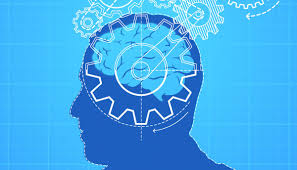 Аға оқытушы :
 Борбасова Г.Н.
АЛМАТЫ – 2022
6 дәріс
Психологтың клиникалық тәжірибесіндегі жалпы интеллект деңгейінің диагностикасы.
Интеллект-бұл адамның барлық танымдық қабілеттерінің жүйесі және кез-келген іс-әрекеттің сәттілігін анықтайтын білім мен мәселелерді шешу қабілеті.Интеллектуалды мінез-құлықтың үш түрі бар:
 - вербалды интеллект-сөз қорын, эрудицияны, оқығанды түсіну қабілетін қамтиды;
- Проблемаларды шешу қабілеті;
- Практикалық интеллект, қоршаған ортаға бейімделу қабілетін қамтиды, ол мінез-құлықты өзгерте алады, бейімделуді бұзады.
Интеллектті ұйымдастырудың үш түрі бар
- Жалпы сау мағына (здравый смысл) (шындықты адекватты бейнелеу процесі, айналадағы адамдардың мінез-құлқының себептерін талдауға негізделген және ойлаудың ұтымды әдісін пайдаланады, сыртқы жағдайларды түсіндіруде логикалық қателіктерден аулақ болуға, басқалармен өзара әрекеттесудің барабар әдісін таңдауға мүмкіндік береді).);
- Сана, пайым қабілеті (рассудок) (образ қызметін пайдалануға негізделген қалыптасқан білім, түсіндіру себептері қатысушылардың қызметіндегі коммуникация);
- Ақыл (логиканың жоғары дәрежесі, теориялық білімнің қалыптасуына ықпал етеді).
Клиникалық психологиядағы интеллекттің даму деңгейін және оның бұзылуын практикалық зерттеудің ыңғайлылығы үшін бөледі:
1) интеллект инвентары - білім, алған дағдылар, іскерліктер және т. б.;
2) интеллекттің алғышарттары - есте сақтау, зейін, ойлау, сөйлеу, ерікті процестер, мотивация және т. б.;
3) интеллектінің өзі - жалпылау, абстракциялау, пайымдау, пікір, пайымдау, қорытынды жасау қабілеті және т. б..Интеллекттің дамуы тұтастай алғанда барлық ми құрылымдарына, биологиялық тұрғыдан қалыптасқан және алынған білім мен дағдыларға байланысты.
Интеллект бұзылулары
1. Ақыл-ойдың дамымауы (жалпы) - интеллект құрылымының барлық буындарының, ең алдымен, интеллект пен оның алғышарттарының дамуы бұзылады, олардан ақыл-ойды түгендеу жеткілікті толық бола алмайды және оны пайдалану мүмкін емес. Мысал-олигофрения.Олигофрения грек тілінен аударғанда деменция-ақыл-ойдың дамымауы дегенді білдіреді. Олигофренияның себебі жедел және созылмалы инфекцияларға, интоксикацияға, ана денесінің жарақатына байланысты ұрықтың қолайсыз тұқым қуалауы немесе пренатальды зақымдануы болуы мүмкін. Ұрықтың миы жүкті әйелдердің қызамығымен, ұрықта және ананың Rh факторы болмаған кезде әсер етеді.
Олигофренияға төмен интеллект, нашар есте сақтау, көңіл-күйдің бұзылуы, эмоционалды және ерікті бұзылулар тән. Кейде олигофрениядан зардап шеккен адамның жалпы ақыл-ойының дамымауы аясында олар жеке жақсы қабілеттерді табады, мысалы, күрделі арифметикалық есептеулер жүргізеді, ұзақ өлеңдерді есте сақтайды және т. б..
Психикалық дамымау дәрежесі бойынша Олигофренияның үш клиникалық нұсқасы бөлінеді:
- Ақылсыздық идиотия - бұл ақыл-ойдың терең дамымауы. Сөйлеу дамымайды, пациенттер тек түсініксіз дыбыстар шығарады,бағытталған зейін жоқ, тек күшті дыбыстарға, ауырсынуға реакциялар бар. Науқастар жеуге жарамсыз, көбінесе ашкөз, таза емес. Ақымақтықтың жалпы белгілерінің үлкен ұқсастығымен оның екі түрі ерекшеленеді:
* моторлық функциялардың бұзылуымен сипатталады-пациенттер үнемі қозғалыста, заттарды ұстап алады, оларды аузына апарады, қарсылыққа кезігеді, наразылық білдіреді , айқайлайды, түкіреді, тістейді;
* қарама-қарсы белгілермен сипатталады: науқастар белсенді емес, көп жатып, ұзақ ұйықтайды.
Имбецильділік - психикалық дамымаудың орташа дәрежесі. Пациенттердің өзіндік ерекшелігі бар, сөздердің аз қоры бар, олардың тілі өте нашар, бірақ дәйекті. олар оқуға, жазуға, қарапайым есептеуге, еңбек дағдыларын қалыптастыруға үйретеді (жынысты кек алу, қарапайым тамақ дайындау, үй жануарларын тамақтандыру). Мұндай адамдар өз бетінше жұмыс істей алмайды, бірақ басқалардың қадағалауымен және бақылауымен олар қарапайым жұмысты орындай алады.Эмоционалдылығы бар эмоциялар монотонды, көбінесе қарабайыр-жеткіліксіз;
- Дебильділік - Олигофренияның жеңіл дәрежесі. Оның негізі-тұжырымдамалық ойлау қабілетсіздігі, абстрактіден нақты бейнелі ойлаудың басым болуы. Бұл науқастар ерте жастан бастап физикалық дамудың артта қалуын анықтайды: кейінірек жүре бастайды, сөйлей бастайды. 4-6 жасқа дейін бұл артта қалушылық тегістеледі, балалар мектепке уақтылы барады, бірақ нашар оқиды.Оқытуда көп нәрсе мінездің ерекшеліктеріне байланысты. Сабырлы балалар ата-аналарының бақылауындағы табандылығының арқасында қалыпты мектепте қанағаттанарлық оқиды, бірінші сыныптарын аяқтайды. Көбінесе олар қарапайым оқу материалын түсініп, көмекші мектепте оқуды жалғастыра алады.
* Айқын дебильділік - көмекші мектепте де сауаттылыққа үйрету үлкен қиындықпен беріледі. Еңбек дағдылары жақсырақ меңгеріледі. Белгілі бір қолөнерге үйретілген науқастар жұмыспен қамтылып, белгілі бір өмір минимумымен қамтамасыз етілуі мүмкін. Олар басқа адамдардың ықпалына оңай түседі, сондықтан олар көбінесе қылмысқа қатысады. Белгілі бір дәрежесі бар адамдарда механикалық жады өте жақсы, бірақ мұқият зерттеу абстрактілі ойлаудың толық қабілетсіздігін, нақты қауымдастықтардың басым болуын анықтауға мүмкіндік береді. Қарапайым, нақты тұжырымдамалардан күрделі, дерексіз жалпылауға көшу мүмкін емес. Оқу процесінде бастаманың, Тәуелсіздіктің, баяулаудың, инерцияның болмауы анықталады.
* Орташа айқын дебильділік-егер науқастар жақсы механикалық есте сақтау қабілетіне ие болса, олар кейде кәсіптік-техникалық училищелерде оқитын 7-8 сыныпты бітіреді, қандай да бір кәсіпті меңгереді, отбасылары болады, ұжымға жақсы бейімделеді. Сонымен қатар, олар біршама білімге ие, күрделі ұғымдарды қолдана алады, күрделі сұрақты түсінеді. Олар мектепте немесе өмір барысында үйренген үлгі сызбаларын ойлайды. Олар үшін әдеттегі ойлау тәсілін өзгерту мүмкін емес. Ойлаудың белгілі бір түрі басым болады, бірақ айқын моральға қарағанда біршама аз. Эмоционалды-еріктік сала көбірек дамыған, ал сипаттамалық ерекшеліктері әлдеқайда әр түрлі. Алайда, олар ақыл-ойдың әлсіздігімен және олардың дискілерін жеңе алмауымен, олардың іс-әрекеттері туралы ойланбауымен, мінез-құлықтың кейбір импульсивтілігімен, сыртқы әсерлерге бейімділігімен сипатталады.
* Жеңіл дебильділік-арнайы психологиялық зерттеулермен дәлелденеді, ақыл-ойдың болжамды функцияларын, абстракцияның жоғары дәрежесін қолдануды қажет ететін жағдайларда пациенттердің әрекеттерін бағалауға негізделген. Мұндай адамдар орта білімге, білікті мамандыққа ие болуы мүмкін, бірақ оларда ойлаудың белгілі бір түрі, оның өрнегі, трафареті, сыртқы оқиғаларды бағалауда өзіндік ерекшеліктің болмауы, тәуелсіз болмайды (самостоятельный).
2. Фрагмент интеллекттің дамымауы-интеллект құрылымының дамымаған жеке байланыстары.Мысалы: алғышарттар (есте сақтау, назар аудару); кеңістіктік көріністердің болмауына байланысты конструктивті ойлау қабілеті қозғалады - дискалкулия; сөйлеу бұзылыстары-сөйлеу функционалды жүйесінің дамымауы (ауызша түсіну зардап шегеді, ауызша интеллект деп аталады).
3. Деменция-ақыл есі кем синдромы-психикалық белсенділіктің тұрақты сарқылуы, оны жеңілдету және құлдырау. Бұл есте сақтау қабілетінің төмендеуіне, жалпылау қабілетіне, абстракцияға және т. б. байланысты танымдық процестердің әлсіреуінде көрінеді.. Бұл жағдайда тұлғаның бұзылуы, оның жағдайын сыни қабылдауды жоғалту орын алады. Науқастар жаңа білім алмайды және алған білімдерін пайдалана алмайды.
4. Органикалық психосиндром (психоорганикалық синдром) - психикалық процестер мен жеке қасиеттердің төмендеуіне жатады. Ішінара оны есте сақтау және ақыл-ойдың бұзылуы ретінде қарастыруға болады. Бұл органикалық ауруларда болады (прогрессивті түрі немесе әртүрлі шығу тегі бар органикалық мидың зақымдануы нәтижесінде). Негізгі белгілері: назардың төмендеуі, ақыл-ойдың төмендеуі (шығармашылық қызметке қабілетсіздік), эмоциялардың тұрақсыздығы. Науқастарда назарды сыртқы нысандарға шоғырландыру қиынға соғады, жиі алаңдатады. Жад өте зардап шегеді - қысқа мерзімді және ұзақ мерзімді, әсіресе есте сақтау және көбею. Ойлау қарқыны өте баяу. Сыни ойлау, қашықтық ұғымы, мінез-құлық этикасы, оның мотивациясы зардап шегеді. Әрекеттер мен әрекеттер жиі импульсивті.
5. Ақыл-ой дамуының кешігуі (балаларда) - негізінен аз білім, Дағдылар, шағын дүниетаным және т.б. Негізгі белгілері: ақыл-ойдың сақталуы, жасқа байланысты психикалық функциялардың дамуы, уақытша жағдай.
6. Интеллекттің функционалды-динамикалық азаптары-интеллекттің барлық құрылымдық компоненттері бар, бірақ олар жұмыс істемейді.
7. Интеллекттің уақытша жоғалуы - жедел деменция синдромы (мидың ісінуі).
Интеллект пен психикалық дамуды сандық бағалау үшін әртүрлі сынақтар ұсынылады. Ең көп таралды:
- Ересектерге арналған Векслер шкаласы (қайта өңделген) ауызша және вербальды емес дағдыларға арналған IQ және жалпы IQ анықтауға мүмкіндік береді; ол 16 жастан асқан адамдарға арналған.
- Балаларға арналған Векслер шкаласы (қайта өңделген) ауызша және вербальды емес дағдыларды және жалпы ақыл-ойды бағалауға мүмкіндік береді, бірақ 6-16 жас аралығындағы балаларды тестілеуге арналған. Ауызша және ауызша емес дағдылардың IQ арасындағы айырмашылық қабылдаудың бұзылуын көрсетуі мүмкін.
- Стэнфорд-бине тесті (4-ші редакция) 2 жастан асқан балаларға арналған және "ақыл-ой жасын" және IQ анықтауға мүмкіндік береді. Тест негізінен ауызша тапсырмаларды қамтитындықтан, егер балада белгілі бір коммуникативті бұзылулар (мысалы, аутизм, дислексия) немесе ауызша функциялардың дамымауы (сыртқы факторларға байланысты) болса, қолайлы емес.
- Денвер II тесті мінез-құлықтың төрт жағын бағалауға мүмкіндік береді: жалпы қозғалыс дағдылары, нәзік қозғалыстар, сөйлеу және жеке-әлеуметтік дағдылар. Оның көмегімен сіз мектеп жасына дейінгі балалардың психомоторлы дамуын тез анықтай аласыз. Бұл жағдайда IQ анықталмайды.
-Ерте сөйлеудің дамуы шкаласы (Early Language Milestone Scale-ELM) және есту - сөйлеуді дамыту шкаласы (Central Linguistic Auditory Milestones Scale-CLAMS) 3 жасқа дейінгі балаларда мотор және сенсорлық сөйлеуді жаппай тексеруге арналған.
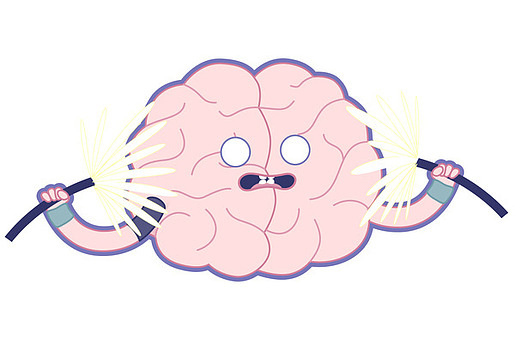 Шизофрениялық деменция-бұл шизофренияның кейінгі кезеңдерінде пайда болатын деменцияның бір түрі. Шизофренияның негізгі белгілерінің бірі — энергия потенциалының төмендеуі-бұл таңқаларлық термин жоспарлау, оқыту немесе есеп беру сияқты қарапайым зияткерлік операциялар өте үлкен қиындықтар тудыратын жағдайды білдіреді. Энергия әлеуетін төмендететін науқастар қарапайым істерге көп күш жұмсауға мәжбүр, оларға бір нәрсеге назар аудару және сақтау өте қиын.Шизофренияның нәтижесінде шизофрениялық деменция, барлық нәрсеге енжарлық пен немқұрайдылықтың жоғарылауы байқалады. Бір нәрсеге деген ұмтылыс мүлдем жоқ.